Безопасный Новый год
Как провести праздник без неприятностей
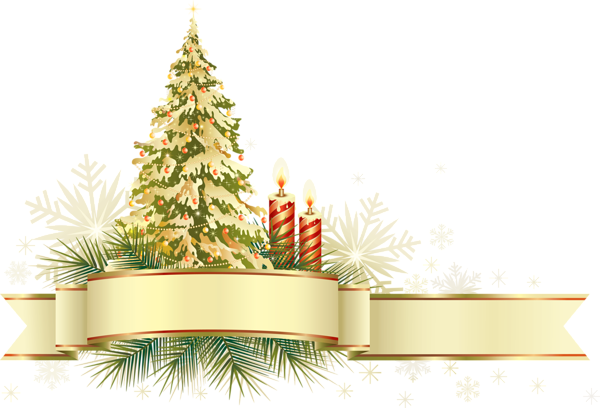 Что на картинке нужно исправить?..
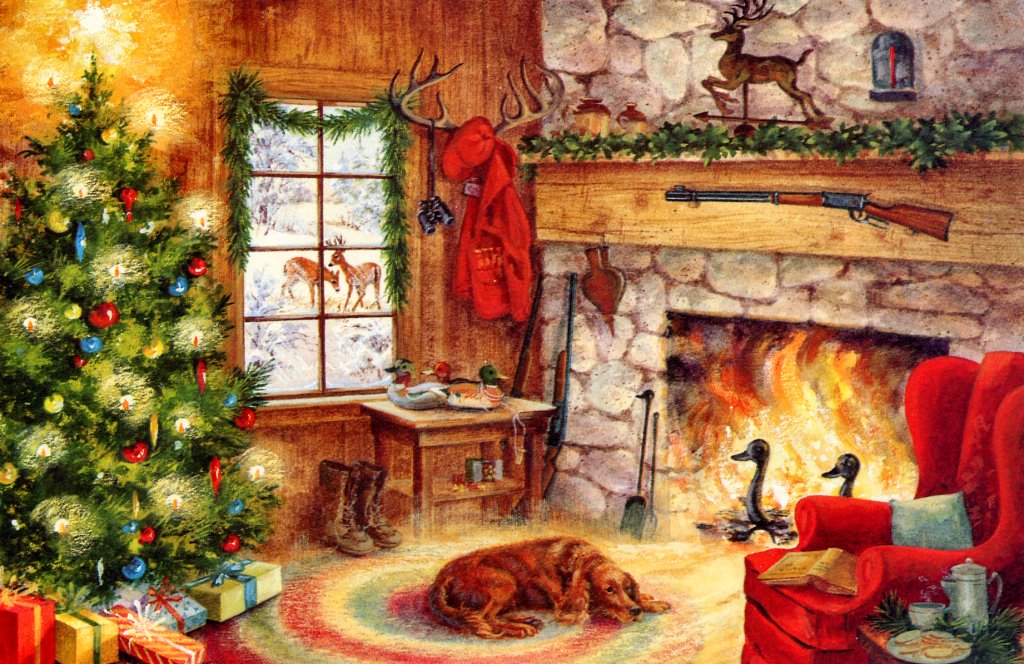 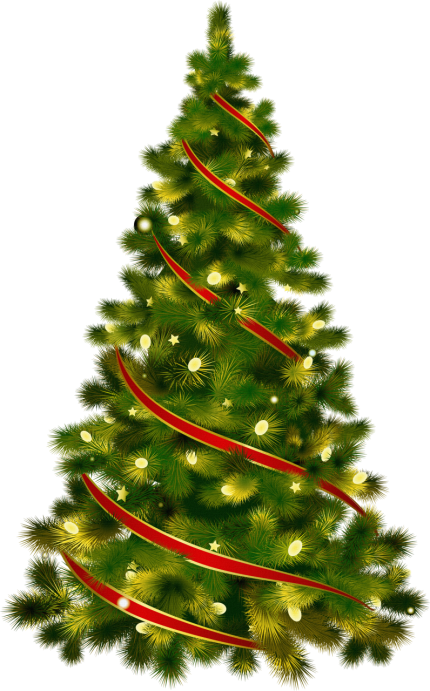 Елку от печки подальше поставить.
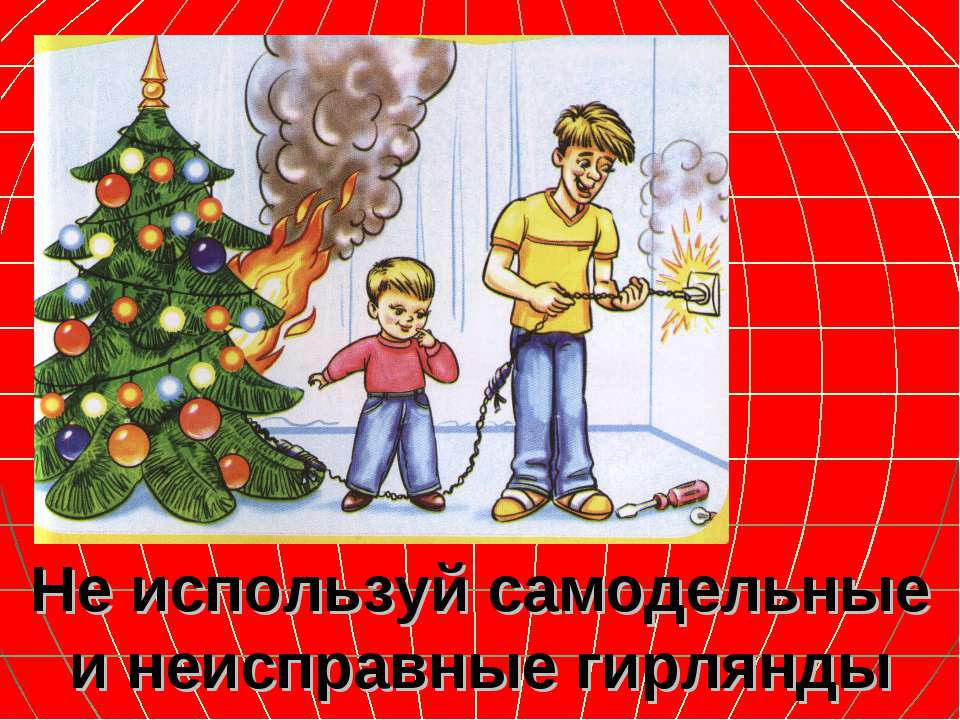 Гирляндами огней 
Вы елку украшайте!
Но только перед этим
Гирлянды проверяйте!
Но это дело взрослым
Вы только доверяйте!
Неисправную гирлянду Лучше  не включать,
Чтоб пожарных и врачей
В дом не вызывать.
Свечи елку украшают -
Огоньки на ней мигают.
Вдруг схватился огонек
За серебряный флажок.
Разом вспыхнули иголки,
Пять минут – и нету елки.
А ведь всех предупреждали,
Чтоб свечей не зажигали!
Новый год у всех бывает.
Елку каждый наряжает.
Но скажу я вам, друзья,
Пиротехнику самим
Поджигать никак нельзя!
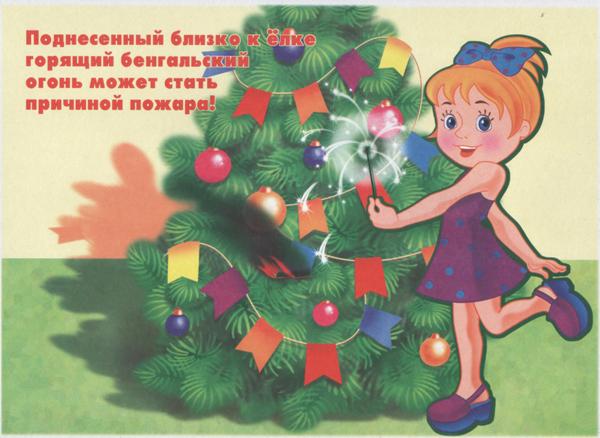 Не используйте пиротехнические изделия для озорства
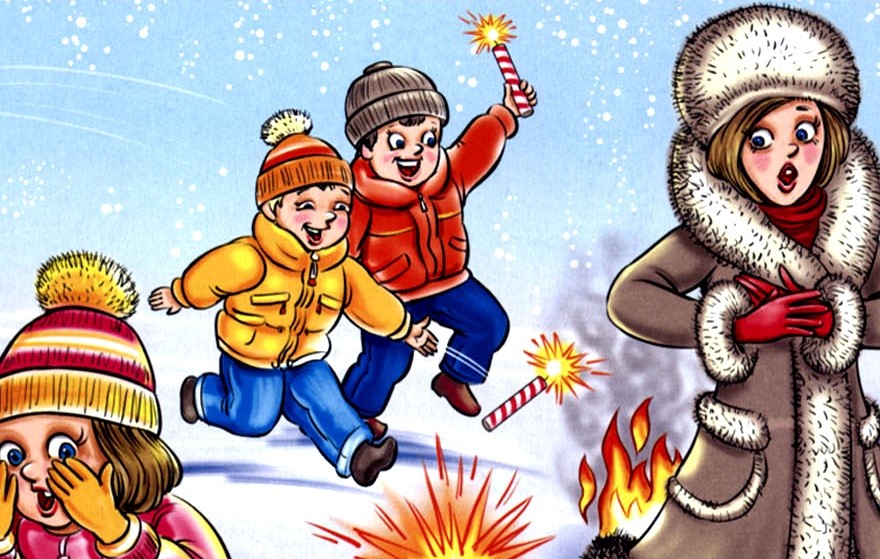 Что правильно, а что нет?
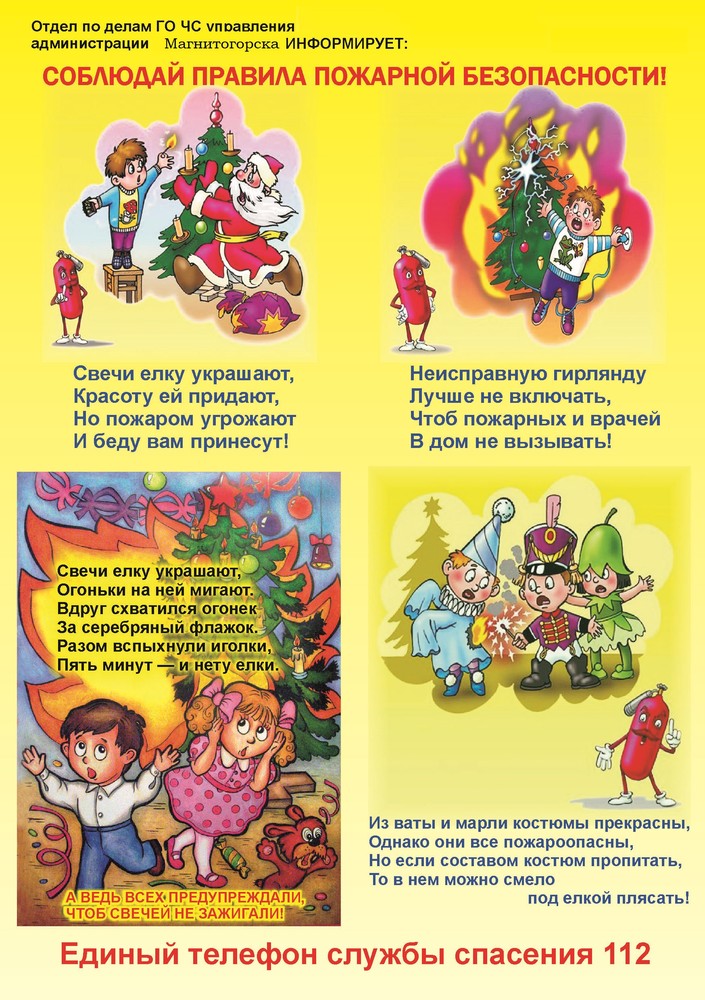 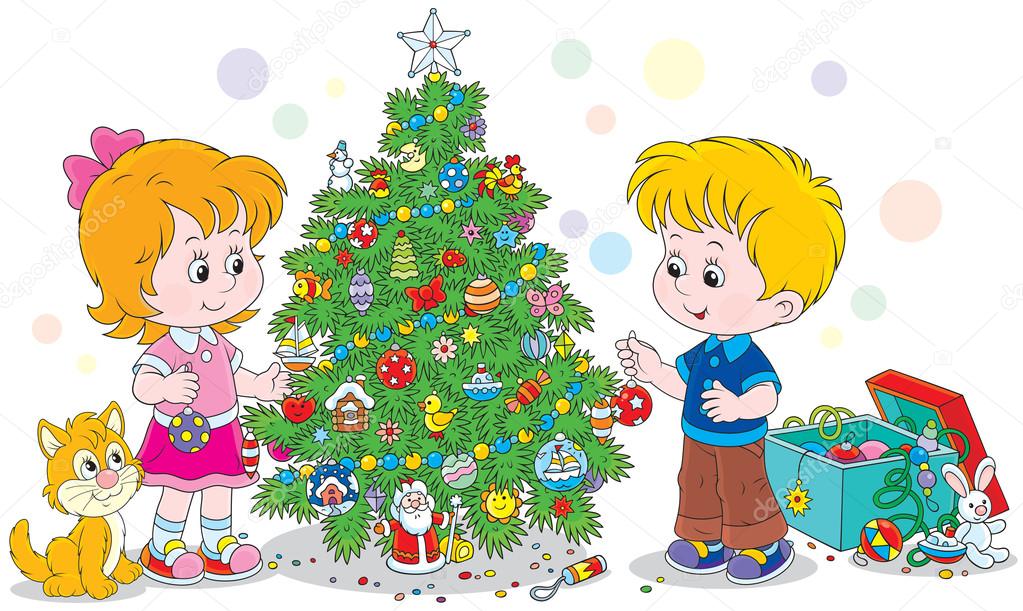 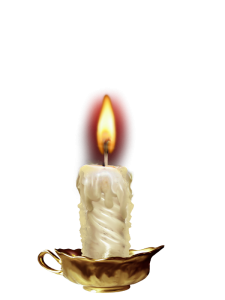 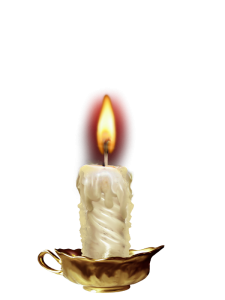 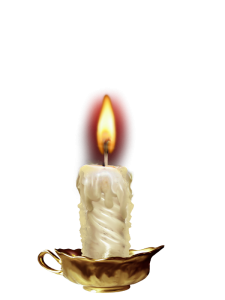 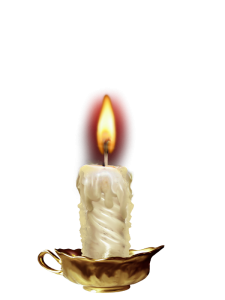 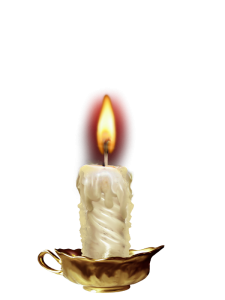 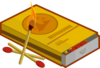 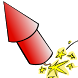 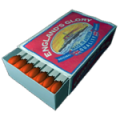 Можно много про опасность
В Новый год нам говорить.
Всем напомнить мы хотели,
Чтобы в праздник не забыть – 
Фейерверки, свечи, елки
Могут быть весьма опасны.
А уж коль беда случилась,
Выход тут всегда один –
Службу вызови спасенья
По телефону 101.
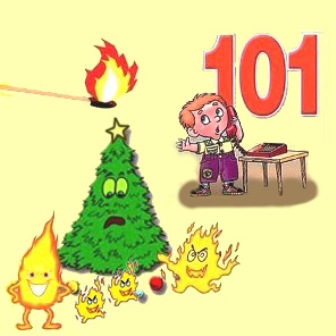